Regulating Health Technologies in a Post-FDA World
Rachel Sachs, JD, MPH, Professor of Law, 
Washington University in St. Louis
Overview
Current events

FDA’s primary purposes

The institutional ecosystem for regulating healthcare technologies

Presenting hypothetical scenarios

Reconstituting the functions of FDA
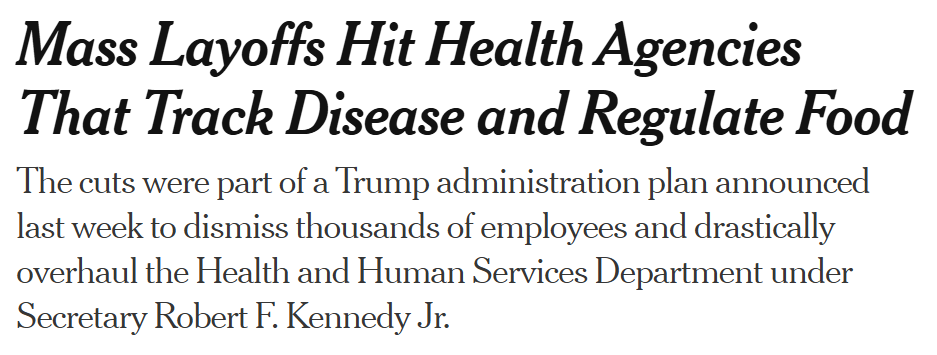 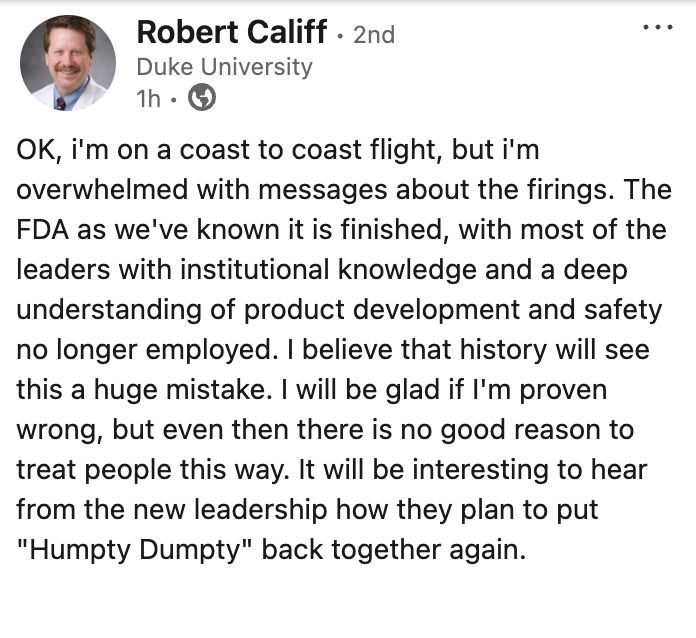 FDA’s Primary Purposes
Consumer protection

Efficient review of product applications

Information generation
FDA’s Institutional Context
Insurance companies and physicians

International regulators

Non-profit organizations
Getting to a “Post-FDA World”
Decimating state capacity

Moving to a “safety-only” approval standard

Pure political control
Where Do We Go From Here?
What’s the impact on insurers?

What’s the impact on evidence generation?

What are better – and worse – scenarios?
Additional Issues
A world without FDA – or without other institutions as well?

Approvals versus bans

Dynamic effects
Questions?